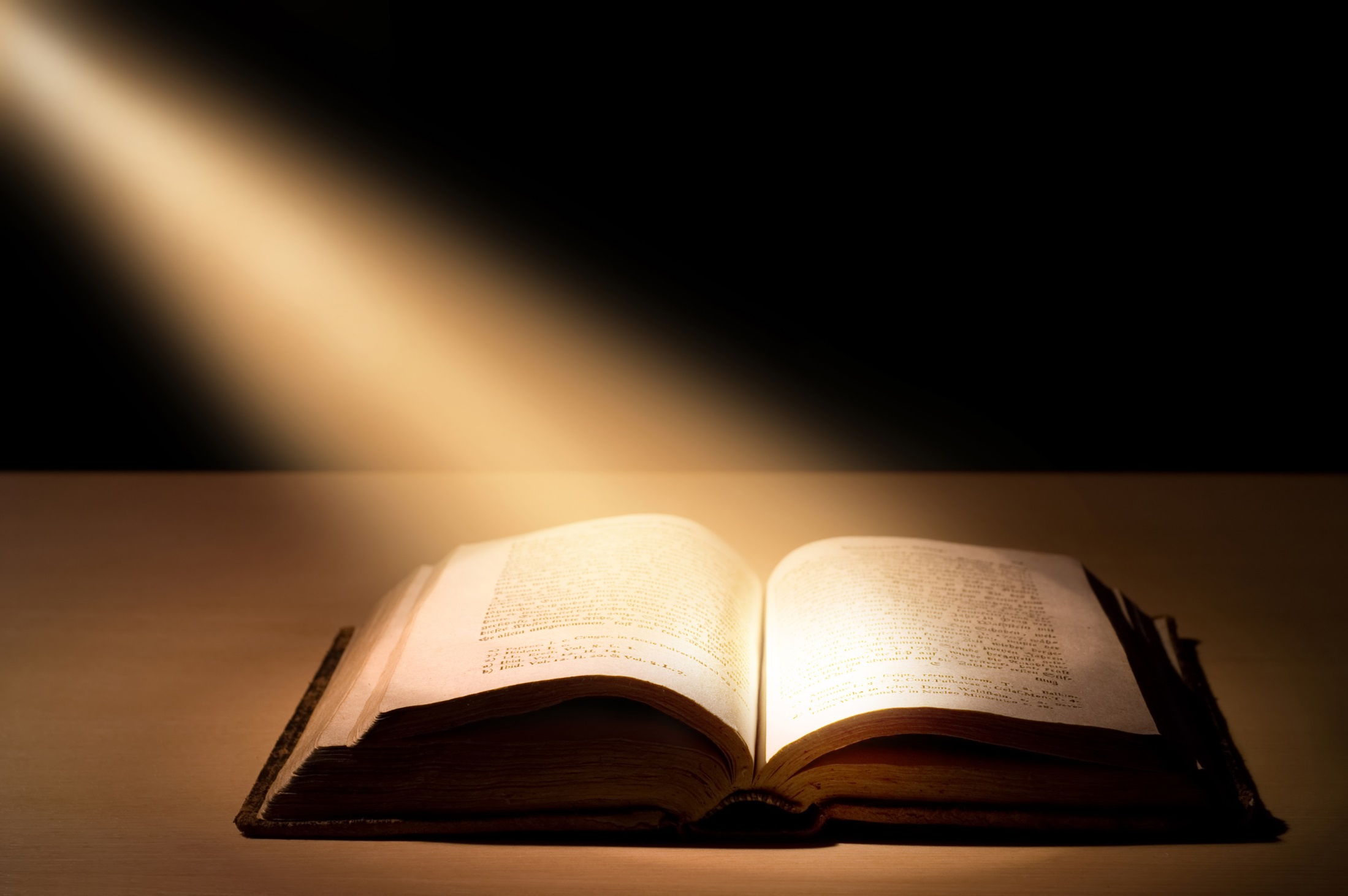 If It’s Not In The Bible...
If It’s Not in the Bible…
It is not of faith!
Heb. 11:6; 2 Cor. 5:7; Rom. 10:17
It was not taught or commanded by Christ!
Matt. 28:18-20; John 16:12-13; Jude 3
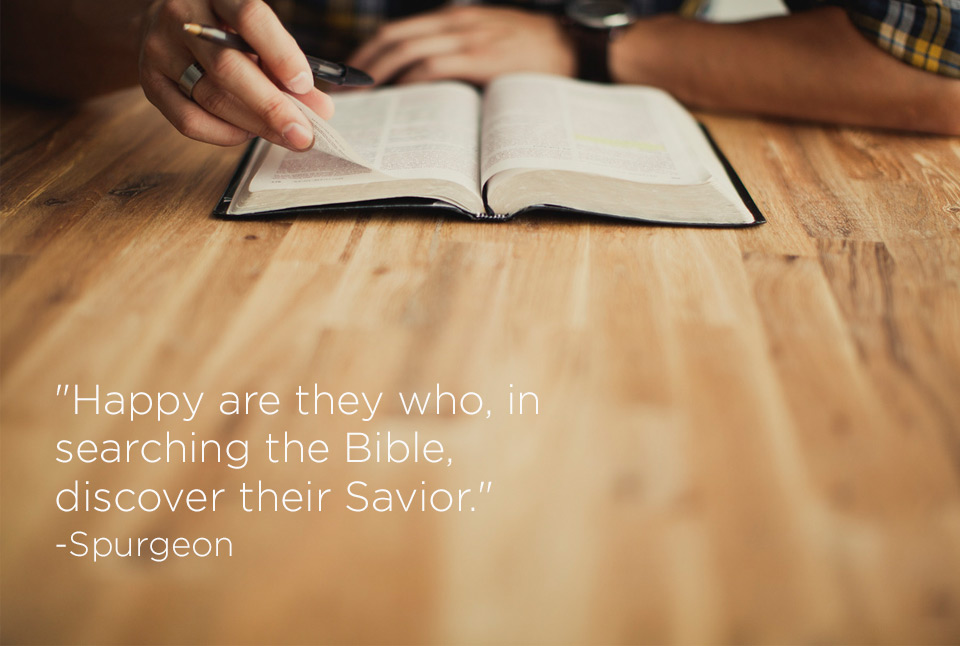 If It’s Not in the Bible…
It is not a good work!
2 Tim. 3:16-17
It goes beyond what is written!
1 Cor. 4:6; 2 John 9
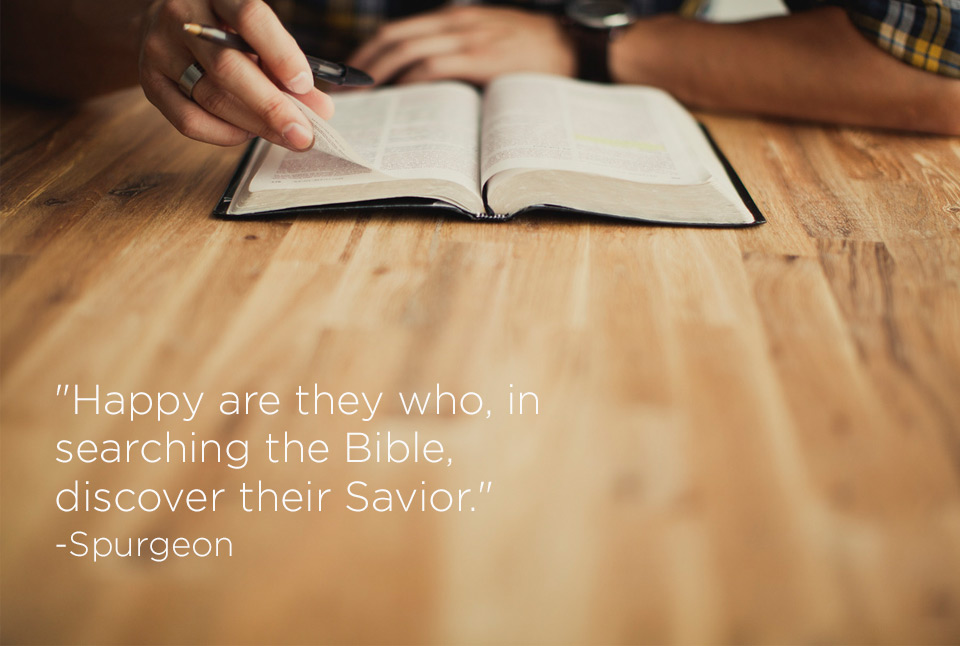 If It’s Not in the Bible…
It is another (perverted) gospel!
Gal. 1:6-9
It results in vain worship!
Matt. 15:9
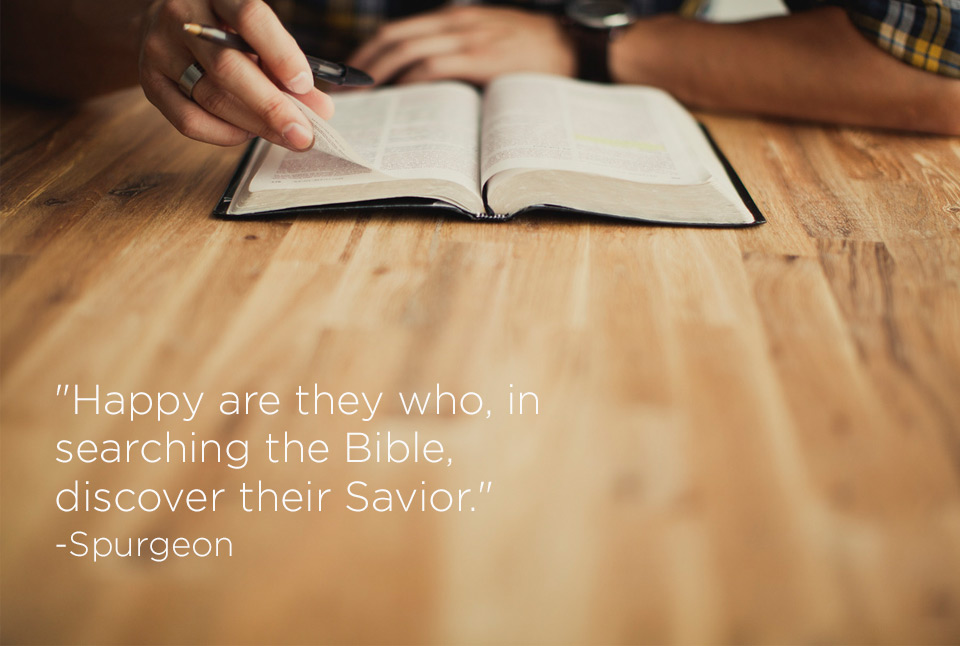 If It’s Not in the Bible…
It is not according to the oracles of God!
1 Peter 4:11
It adds to or takes away from the Word of God!
Rev. 22:18-19; Deut. 4:2; Prov. 30:6
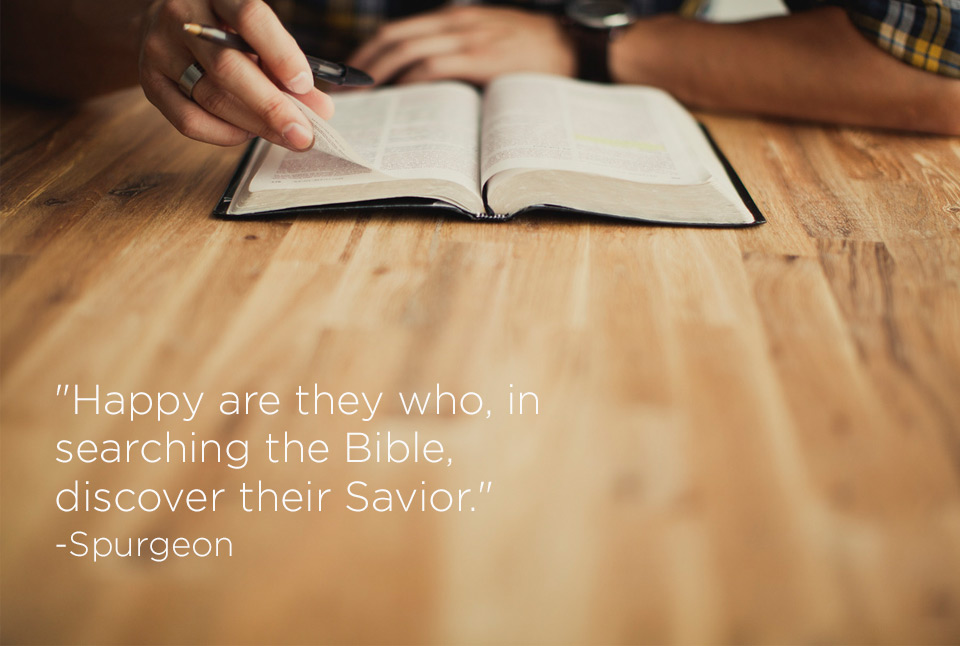 Where is our Authority for…
Instrumental Music in Worship?
Women Preachers, Elders, or Deacons?
Same-Sex Marriage / Gender Reassignment?
Infant Baptism / Sprinkling for Baptism?
Observing Religious Holidays?
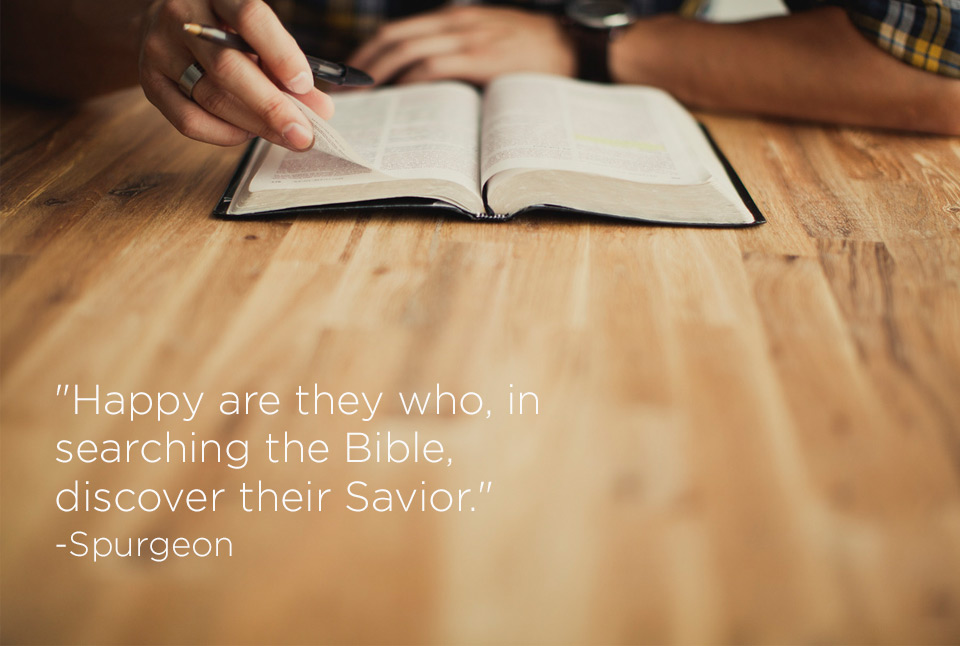 ?
?
?
?
?